Кафедра управління та забезпечення якості у фармації
Варіативна дисципліна
«Безпека життєдіяльності та охорона праці в галузі»
Освітня програма Біотехнологія
Спеціальність 162 Біотехнології та біоінженерія
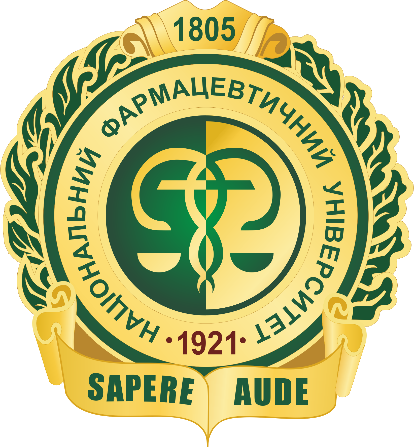 Метою викладання навчальної дисципліни «БЖД та охорона праці в галузі» є забезпечення безпечних і нешкідливих умов праці при роботі в закладах фармації, фармацевтичному підприємстві які включають негативну дію на людину та навколишнє природне середовище, приймати продуктивні рішення у сфері безпеки життєдіяльності; сформувати у студентів відповідальність за особисту та колективну безпеку у повсякденних умовах та під час надзвичайних ситуацій, з урахуванням особливостей майбутньої професійної діяльності на первинній посаді
Основними завданнями навчальної дисципліни «БЖД та охорона праці в галузі» є підготовка до прийняття та реалізації заходів, спрямованих на забезпечення: 
належних, безпечних здорових умов праці на робочих місцях; 
утримання в належному стані виробничого устаткування, будівель, споруд, інженерних мереж, безпечного ведення технологічних процесів; 
організації і проведення навчання працівників з питань охорони праці; 
страхування працівників від нещасних випадків на виробництві та профзахворювань; 
засвоєння студентами методів і технологій прогнозування надзвичайних ситуацій; 
визначення рівня ризику та обґрунтування заходів, спрямованих на відвернення надзвичайних ситуацій; 
локалізації та ліквідації наслідків надзвичайних ситуацій тощо.
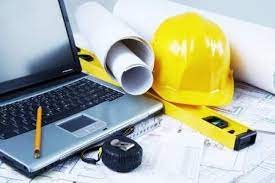 2
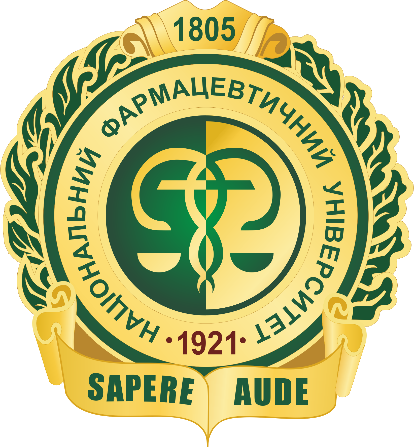 Після вивчення дисципліни 
«БЖД та охорона праці в галузі» Ви зможете:
КОМПЕТЕНТНОСТІ
Оцінювати умови праці на робочих місцях.



Організовувати та брати участь у розслідуванні нещасних випадків, професійних захворювань та аварій.


Організовувати вирішення питань з охорони праці та управління безпекою у надзвичайних ситуаціях згідно діючим нормативним документам.

Методики з прогнозування та оцінки обстановки в зоні надзвичайних ситуацій та ін.
4
3
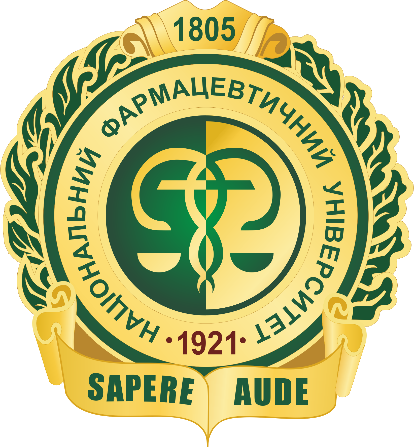 Теми дисципліни 
«БЖД та охорона праці в галузі»
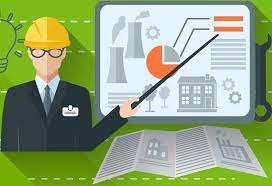 4
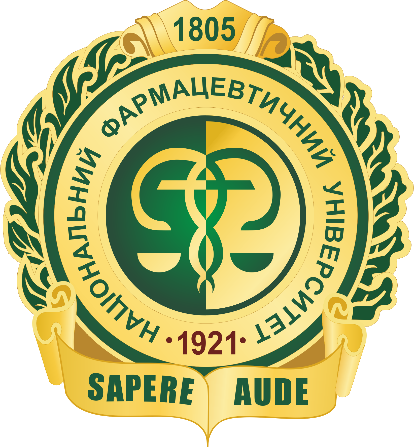 Додаткові можливості під час вивчення дисципліни «БЖД та охорона праці в галузі»
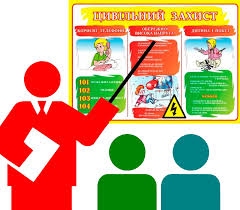 5
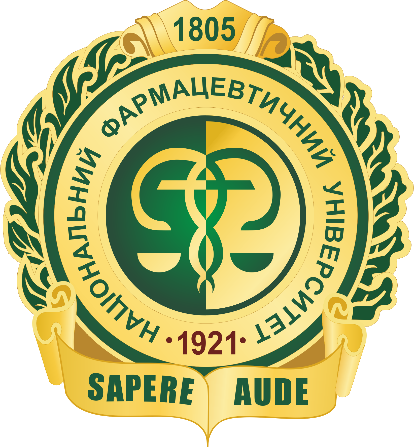 ВИКЛАДАЧ ДИСЦИПЛІНИ

Лісна Анастасія Геннадіївна – кандидат фармацевтичних наук, доцент закладу вищої освіти кафедри управління та забезпечення якості у фармації

Захистила у 2014 р. кандидатську дисертацію на тему «Науково-практичні підходи до побудови й управління інтегрованими логістичними системами у фармації».

Співавтор понад 150 публікацій.

Стаж науково-педагогічної роботи понад 8 років.
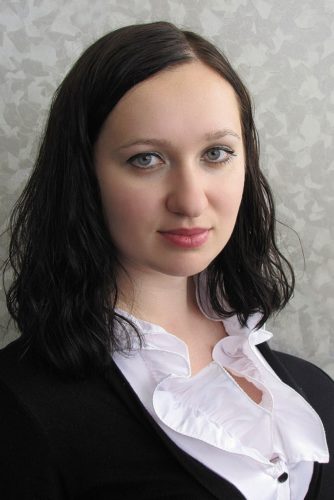 6
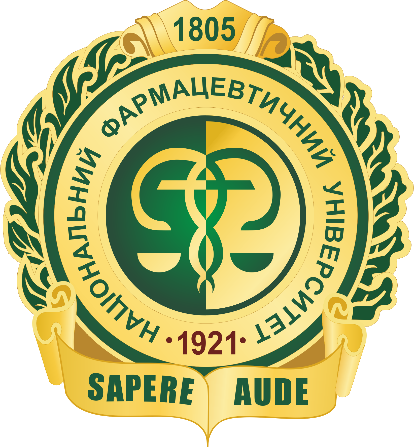 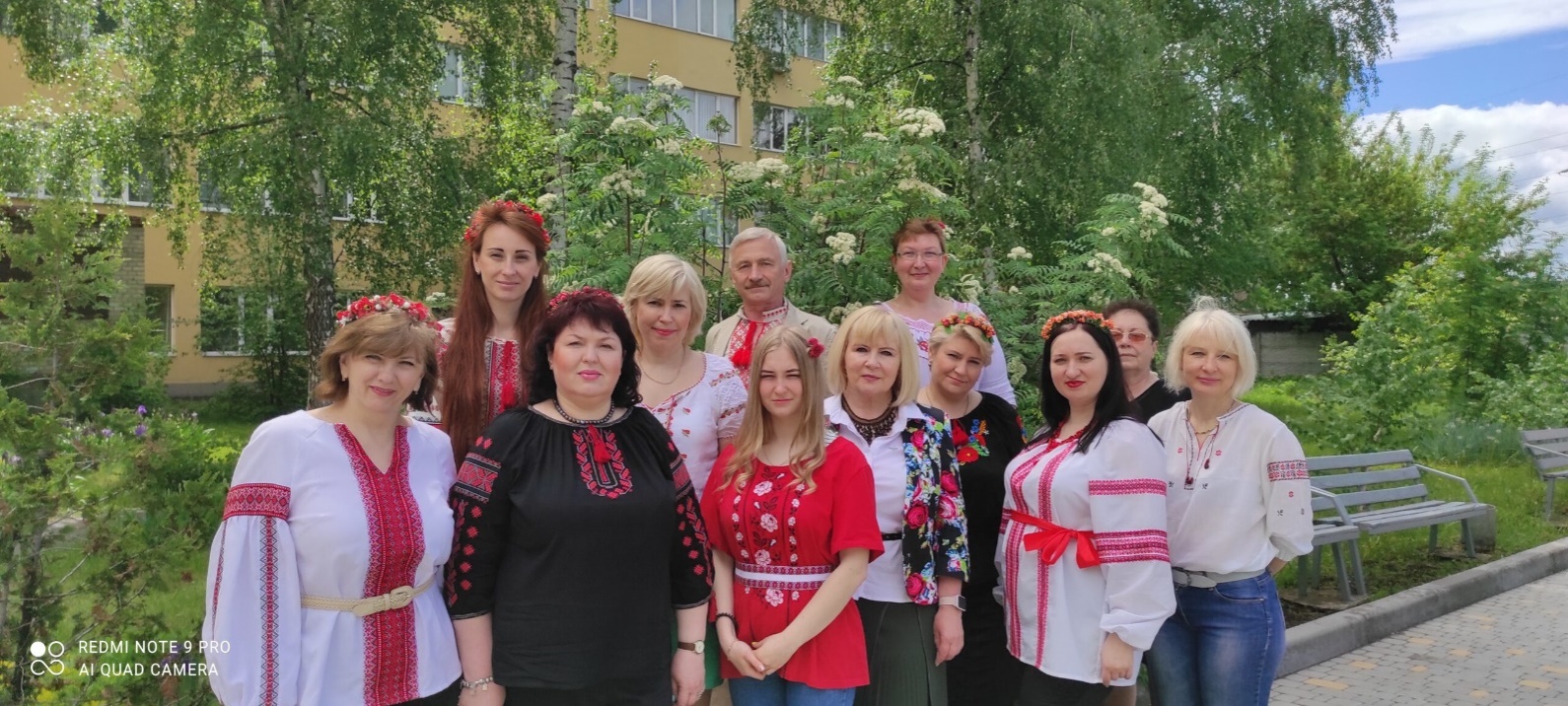 Кафедра управління та забезпечення якості у фармації
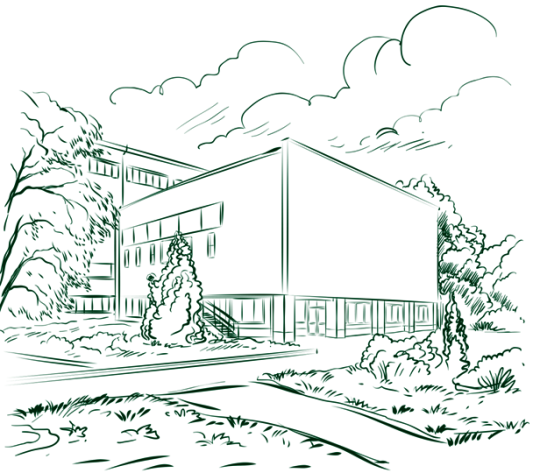 Обирай «Охорона праці в галузі та БЖД»!!!
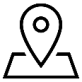 м. Харків, вул. О. Невського, 18, ауд. 305
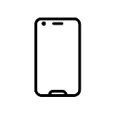 (057)  771 - 81 - 47
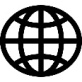 https://quality.nuph.edu.ua/
7
yezjf@nuph.edu.ua
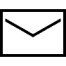